RUPA DASAR 2D
Pertemuan 13
Teori Gestalt lanjutan
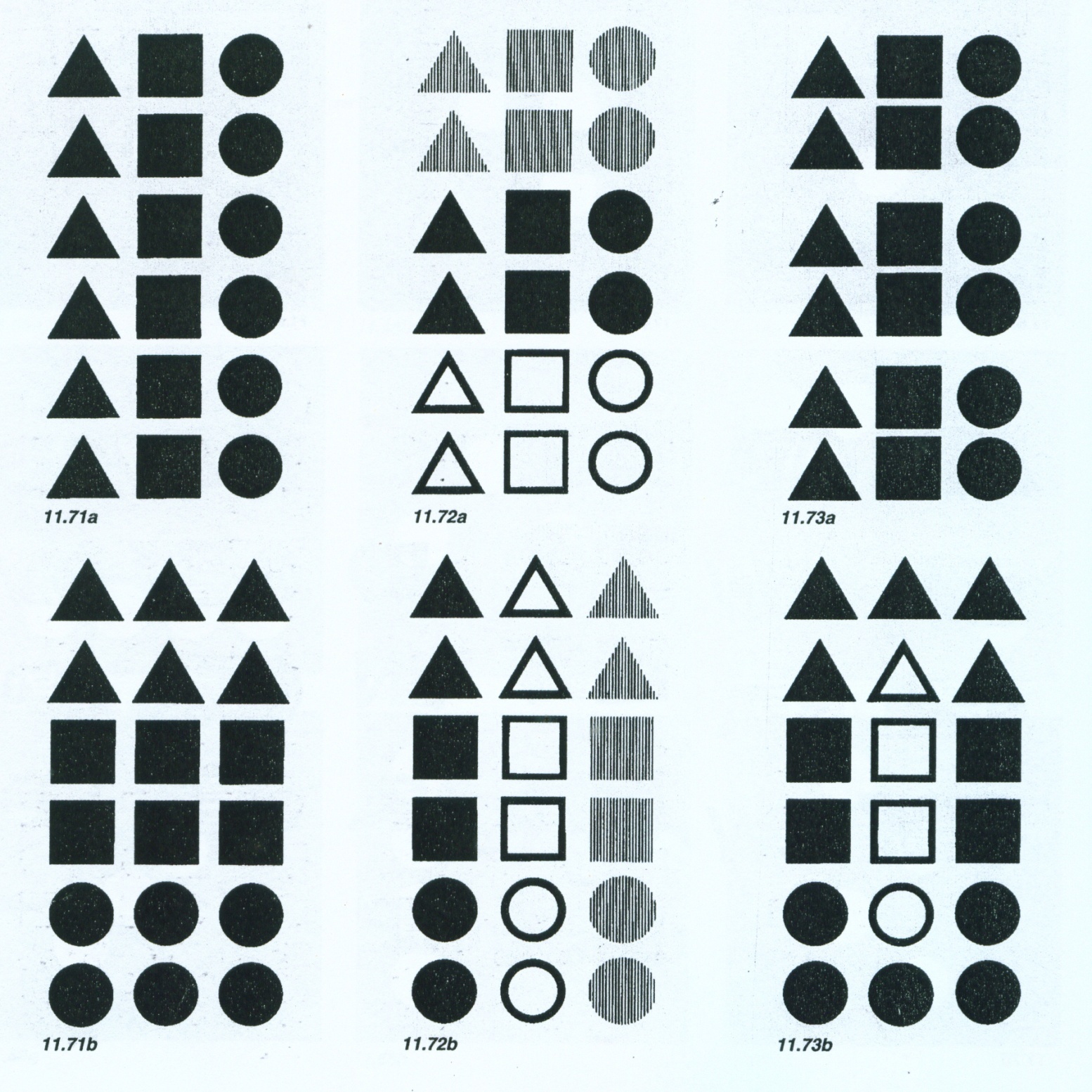 Grouping:

Mengelompokan beberapa objek visual menjadi satu kesatuan yang harmonis.
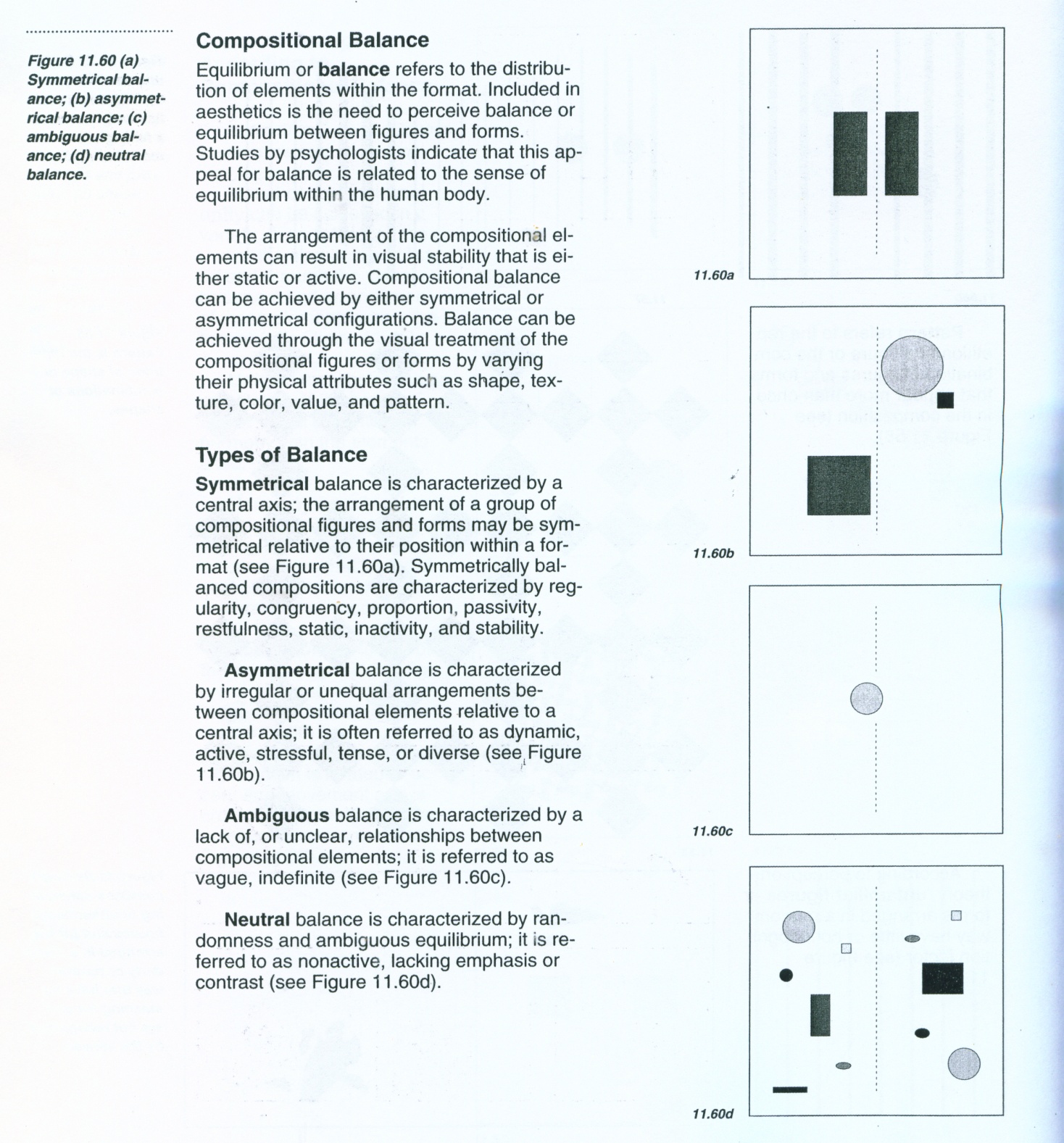 Balance :

Pola keseimbangan beberapa objek visual yang dibentuk oleh komposisi yang dinamis.

Contoh:
Keseimbangan Simetris
Keseimbangan Asimetris
Keseimbangan Ambigu
Keseimbangan Netral
Contoh Balance dalam nirmana 2 dimensi:
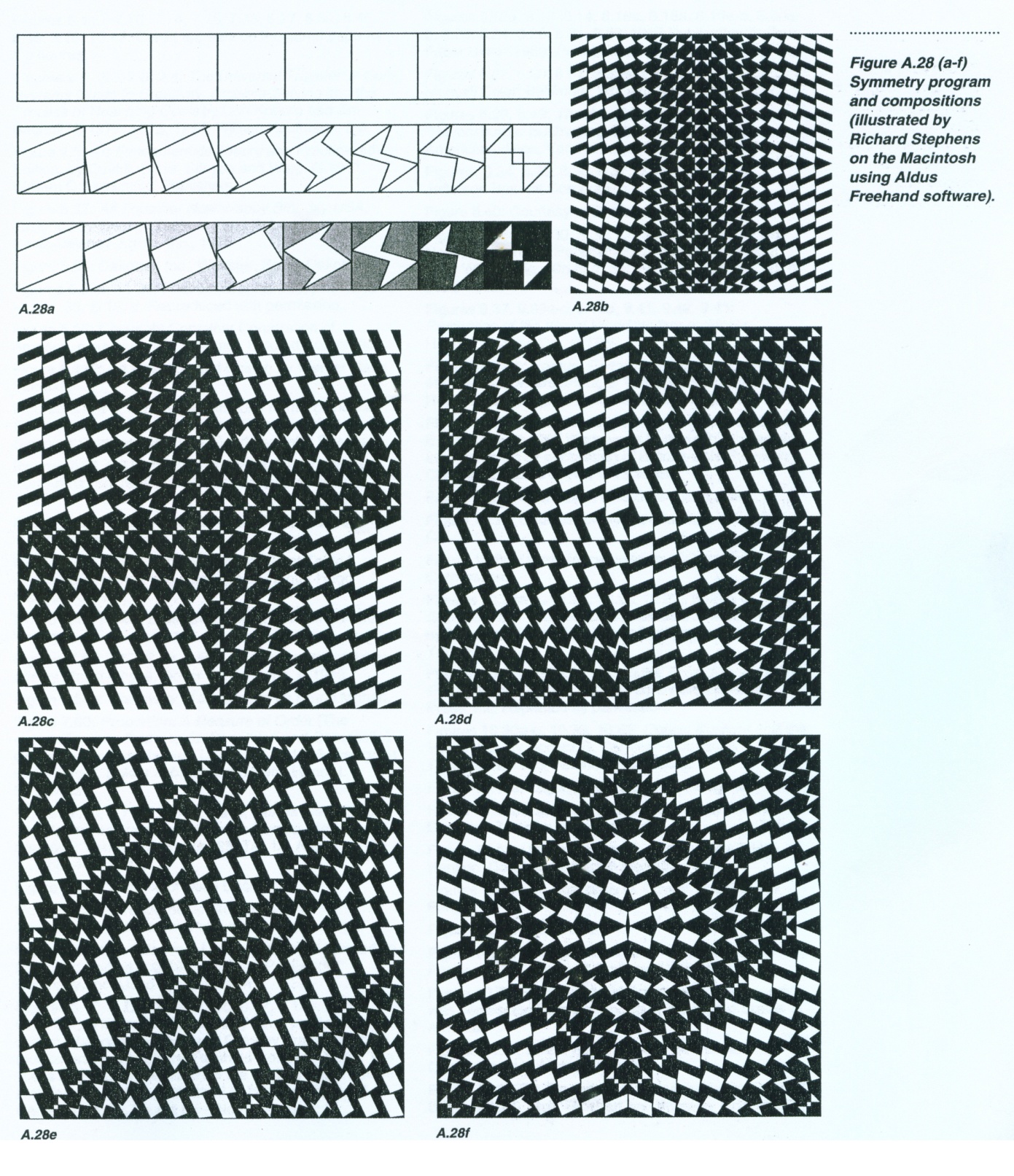 Contrast:

      Terjadi jika dalam satu bidang terdapat dua elemen visual yang saling bertentangan.

      Dapat terjadi dalam satu komposisi warna (hitam-putih), ukuran (besar-kecil), bentuk objek (utuh-rusak), dll.
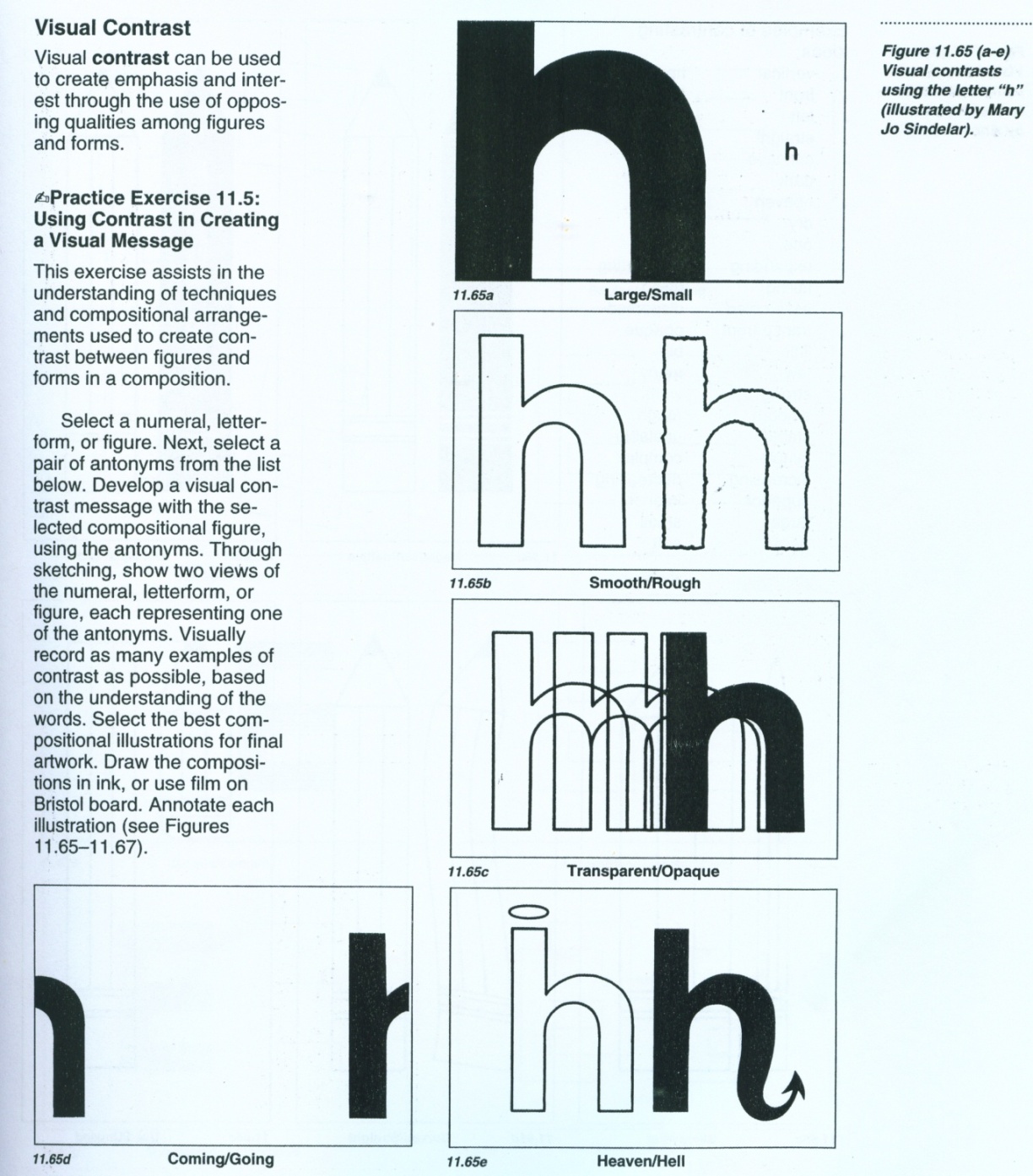 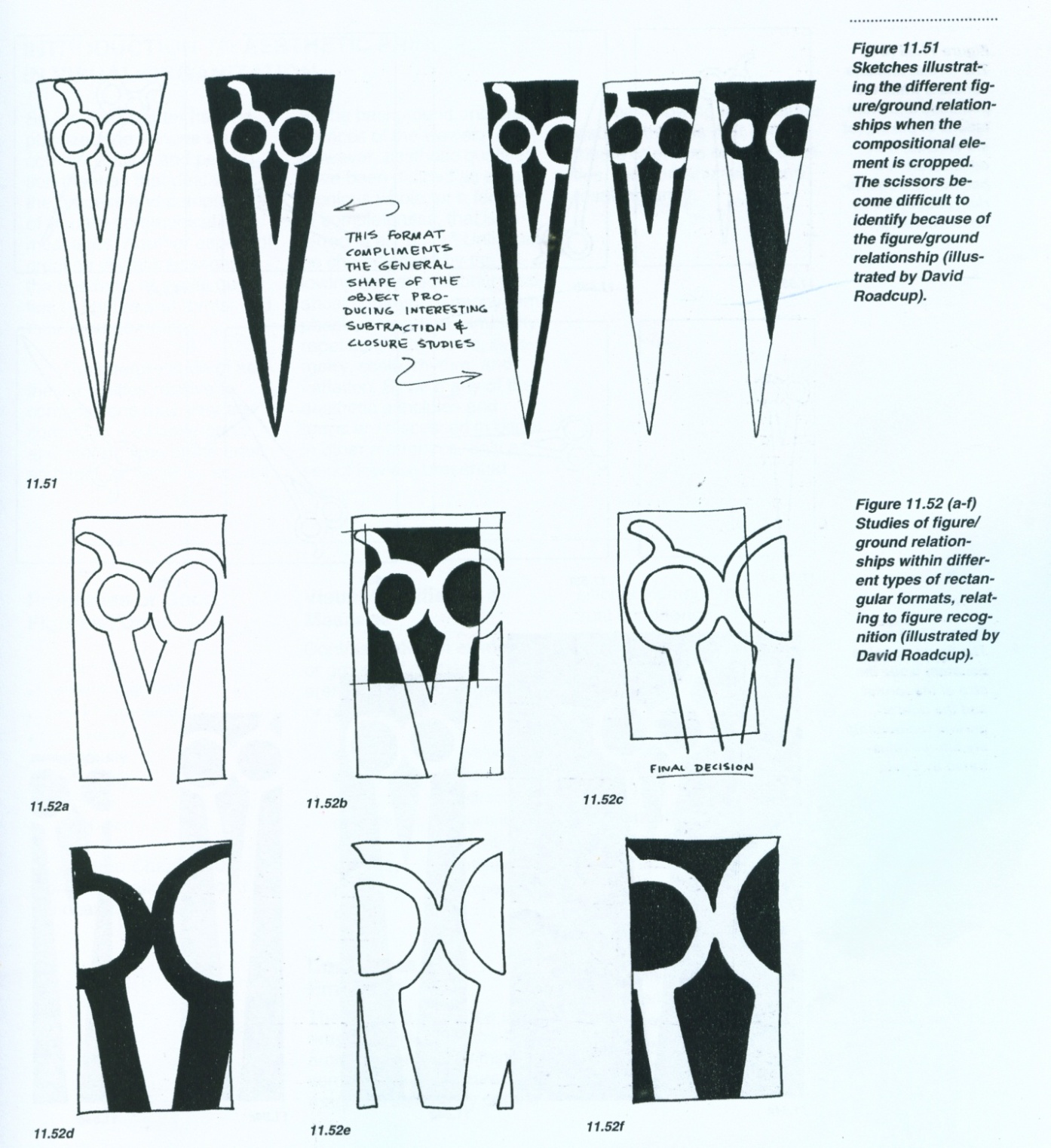 Crop:

Memotong gambar dengan pertimbangan memilih unsur visual yang dinilai paling mewakili secara keseluruhan.

Contoh: 
Capturing Image dalam kamera foto.
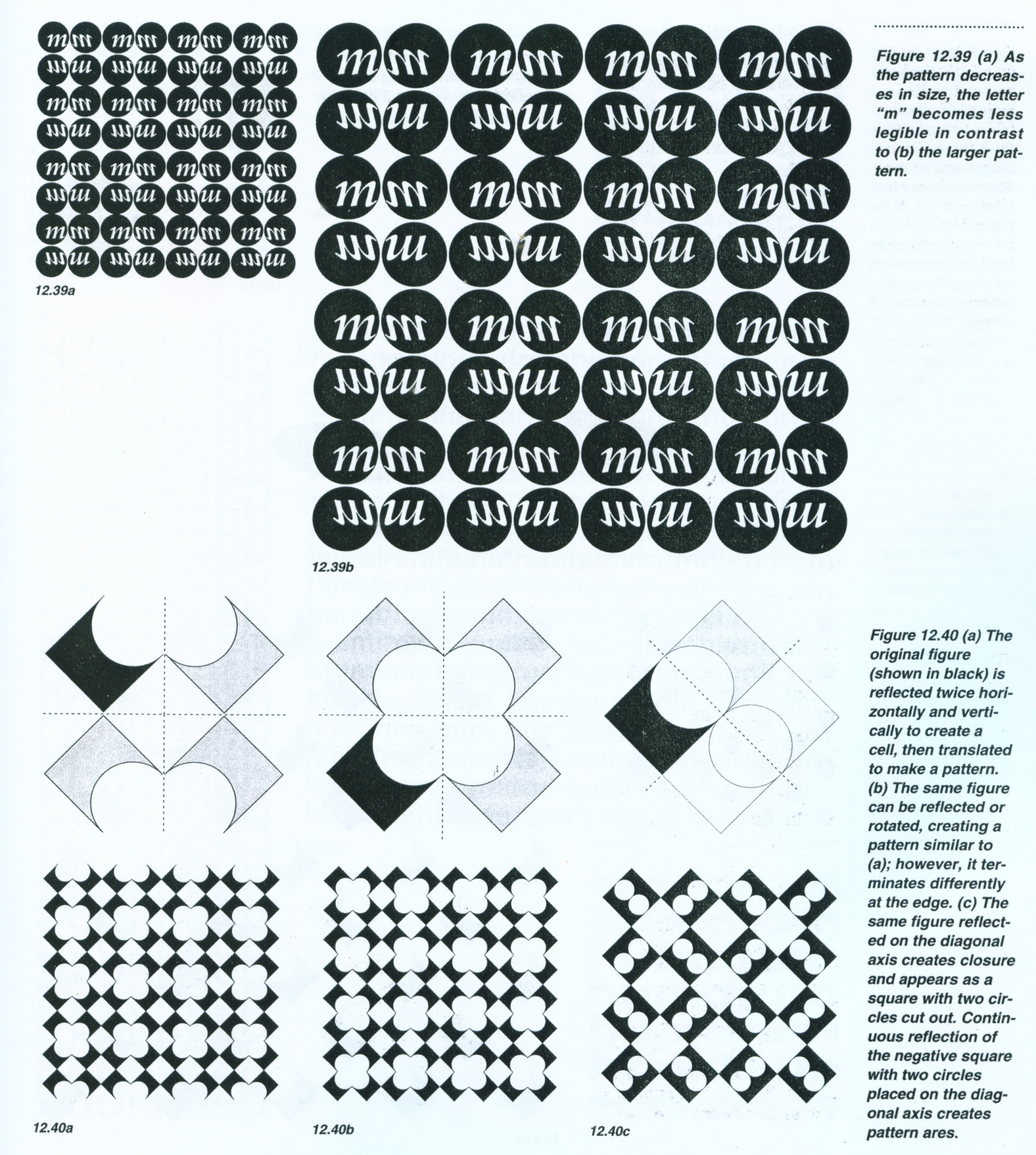 Mirror:

Adalah duplikasi satu objek visual menjadi dua atau lebih dari objek yang sama. 

Efek pengulangan dari mirror ini menjadikan pola yang menarik ketika kita mengkomposisikan jarak, posisi, dan ukuran.
Overlaping:

Adalah posisi menabrak antara satu objek visual dengan objek lain dengan pertimbangan komposisi yang matang seperti halnya kita merancang sebuah puzzle.

Kepekaan kontras, keseimbangan, dan croping sangatlah diperlukan.
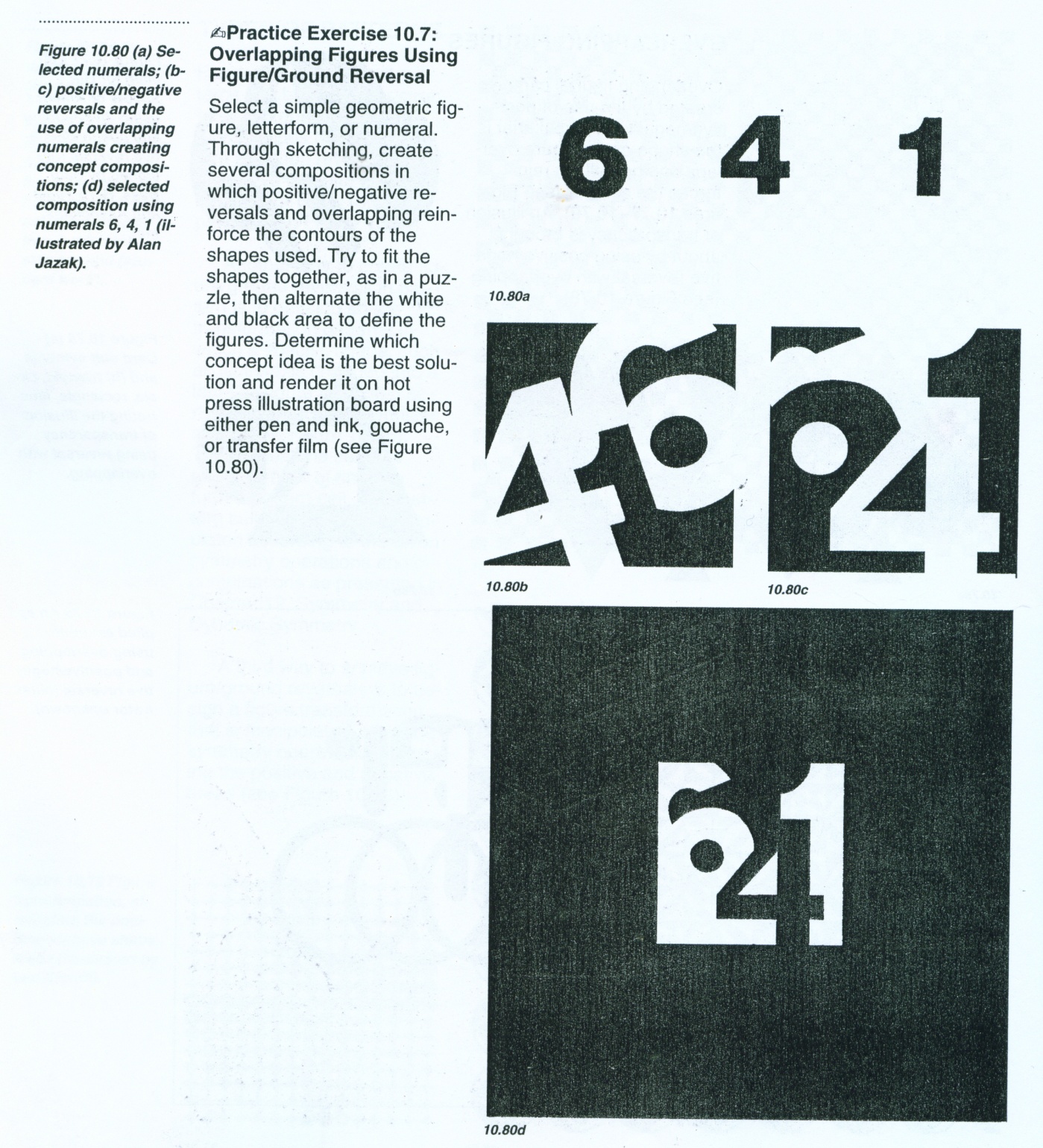